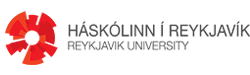 Skekkjur í mælingum og lengdarmælingar
BT LAM1012
Haust 2023
Hvað veldur skekkjum í mælingum
Náttúrlegar skekkjur
Tækisskekkjur
Mannlegar skekkjur
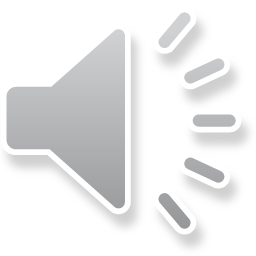 Guðmundur Þór Valsson
LANDMÆLINGAR BT LAM1013
2
Skekkjur í mæilngum
Hægt er að flokka skekkjur í mælingum í þrjá flokka
Mistök
Kerfisbundnar skekkjur
Slembiskekkjur
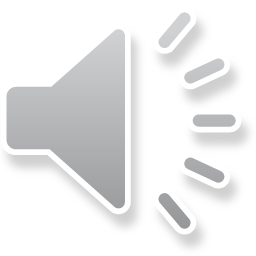 Guðmundur Þór Valsson
LANDMÆLINGAR BT LAM1013
3
Mistök
Mistök í mælingum geta stafað af mörgum þáttum
Misskilningur
Kæruleysi
Þreytu
Slæm ákvörðunartaka
Kunnáttuleysi
Oftast auðvelt að finna stórar skekkjur
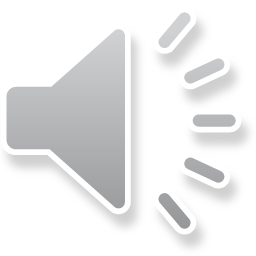 Guðmundur Þór Valsson
LANDMÆLINGAR BT LAM1013
4
Kerfisbundnar skekkjur
Skekkjur sem hægt er að leiðrétta
Getur verið bæði verið tengt tækjabúnaði en einnig umhverfis aðstæðum
Dæmi: 10m málband er í raun 9.99 við þær aðstæður sem mælt er
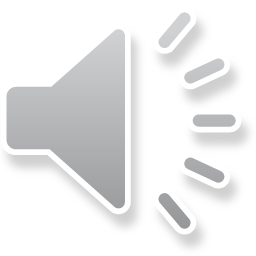 Guðmundur Þór Valsson
LANDMÆLINGAR BT LAM1013
5
Slembiskekkjur
Slembiskekkja (Random error)
Þær skekkjur sem eftir eru þegar búið er að leiðrétta mistök og kerfisbundnar skekkjur
Tækjabúnaður
Umhverfisáhrif
Eitthvað sem við höfum litla stjórn á fyrir utan það að forðast að mæla við vissar aðstæður
Fylgja lögum um líkindafræði
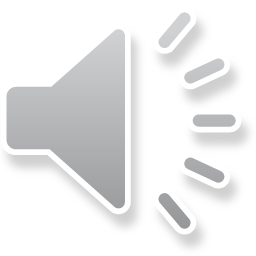 Guðmundur Þór Valsson
LANDMÆLINGAR BT LAM1013
6
Algild nákvæmni og innbirgðis nákvæmni
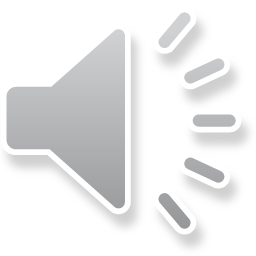 Guðmundur Þór Valsson
LANDMÆLINGAR BT LAM1013
7
Mat á slembiskekkum (skekkjum)
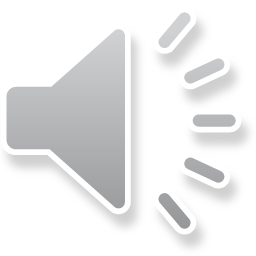 Guðmundur Þór Valsson
LANDMÆLINGAR BT LAM1013
8
Restar (Residual)
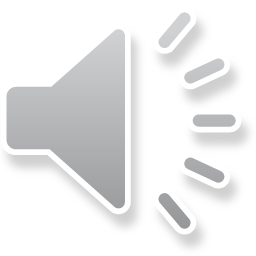 Guðmundur Þór Valsson
LANDMÆLINGAR BT LAM1013
9
Dæmi 100 mælingar á sama horni
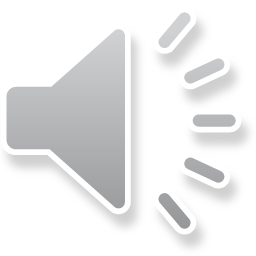 Guðmundur Þór Valsson
LANDMÆLINGAR BT LAM1013
10
Dæmi 100 mælingar á sama horni
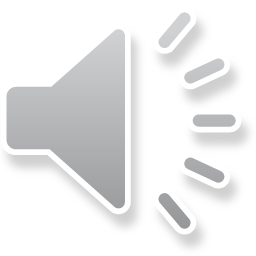 Guðmundur Þór Valsson
LANDMÆLINGAR BT LAM1013
11
Gott að gera tíðnirit
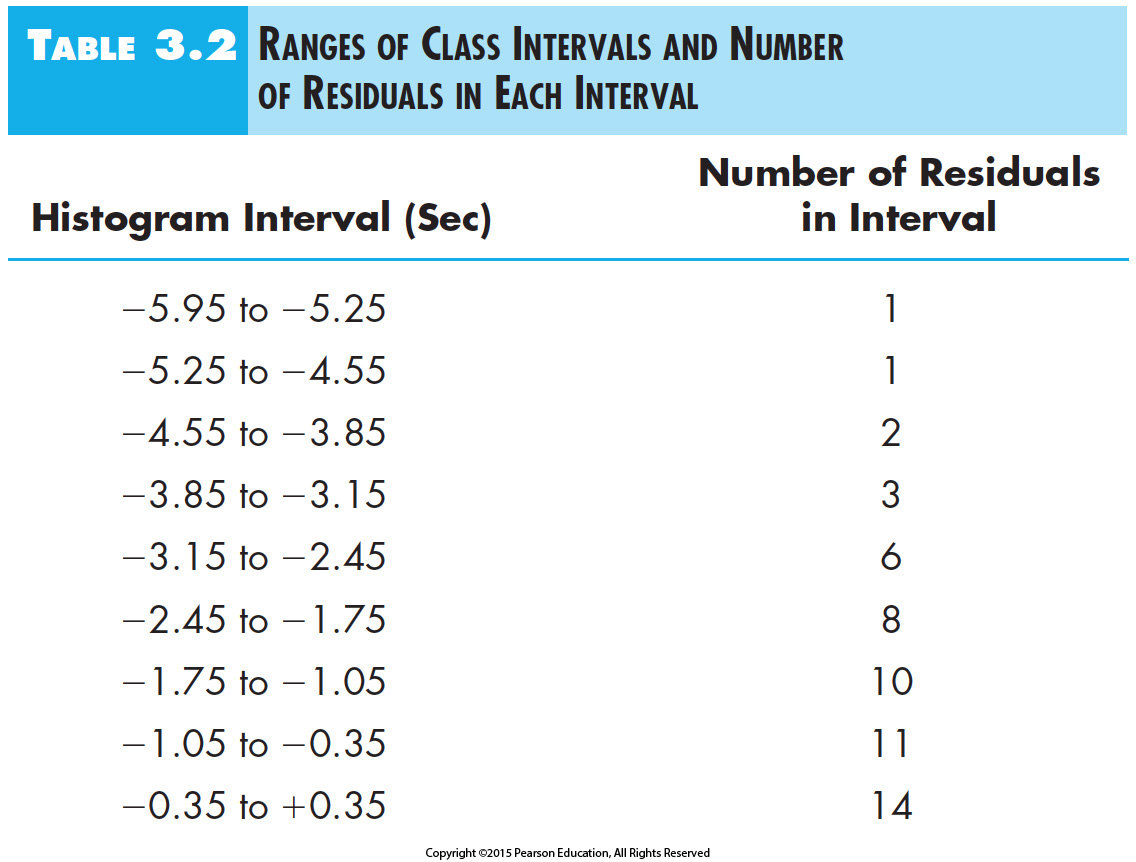 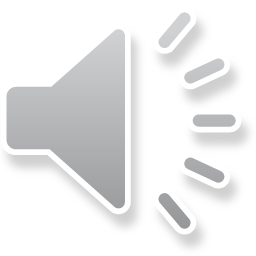 Guðmundur Þór Valsson
LANDMÆLINGAR BT LAM1013
12
Tíðnirit
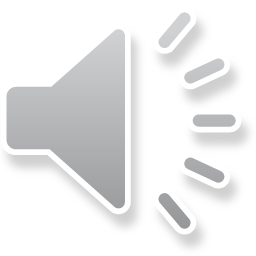 Guðmundur Þór Valsson
LANDMÆLINGAR BT LAM1013
13
Flatarmálið undir kúfunni táknar heidar skekkju í öllum mælingum
Getum séð líkurnar á því að mælingin sé á ákveðnu bili
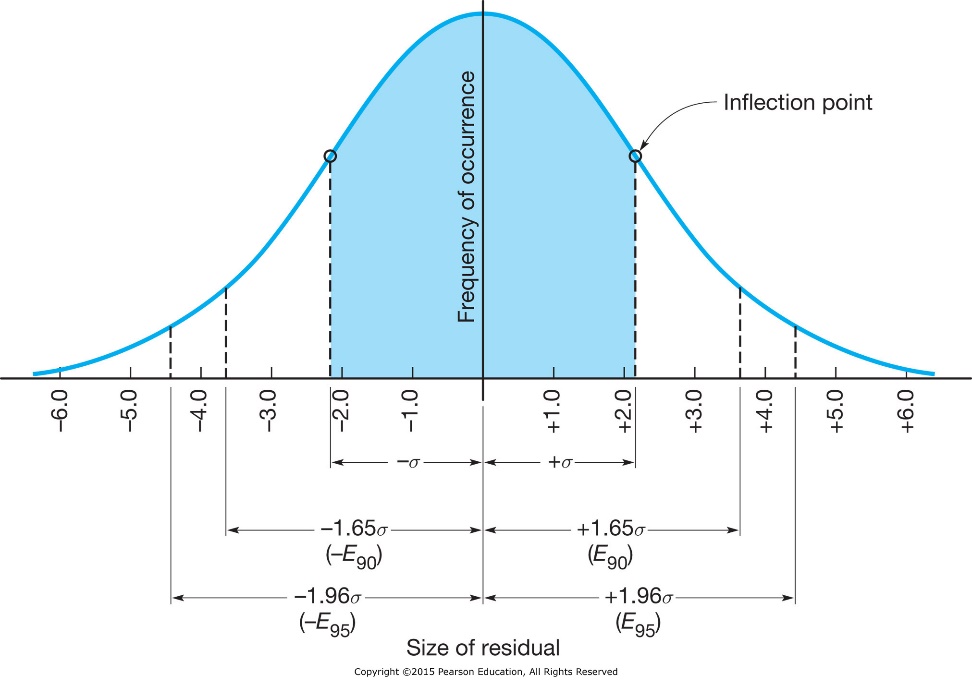 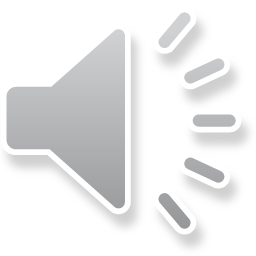 Guðmundur Þór Valsson
LANDMÆLINGAR BT LAM1013
14
Mælingar gerðar með betri og verri mælibúnaði
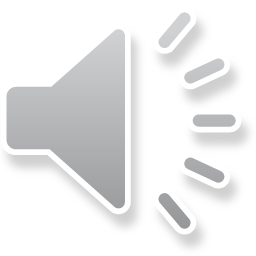 Guðmundur Þór Valsson
LANDMÆLINGAR BT LAM1013
15
General law of propability
Litlar restar(skekkjur) eru algegnari en stórar og eru því líklegari
Fyrir normaldreifðar skekkjur þá er líklegt að mjög stórar skekkjur séu mistök frekar en slembiskekkjur
Jákvæðar og neikvæðar skekkjur eru jafn líklegar
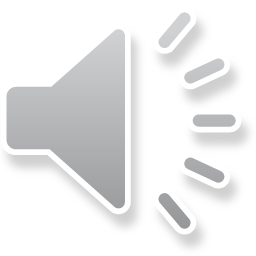 Guðmundur Þór Valsson
LANDMÆLINGAR BT LAM1013
16
Mælikvarði á nákvæmni
Staðafrávik


Þar sem v er rest
n er fjöldi mælinga
Variance (Dreyfni) er staðalfrávik í öðru veldi
Líkurnar á að rest sé innan við ±σ er 68.3%
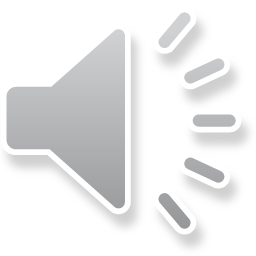 Guðmundur Þór Valsson
LANDMÆLINGAR BT LAM1013
17
Túlkun á mælingum 50, 90 og 95% skekkjur
50% skekkja er kölluð líkleg skekkja
90% og 95% skekkjur eru oftast notaðar í mælingum til að tilgreina gæðakröfur mælingarinnar.
95% skekkja sem er algegnari krafa eru oft kölluð 2σ



3σ er 99.7% skekkja. Oft notuð til hafna ákveðnum mælingum.
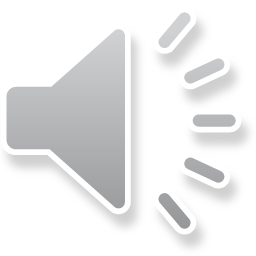 Guðmundur Þór Valsson
LANDMÆLINGAR BT LAM1013
18
Skekkjur í summum mælinga
Dæmi um notkun þrjár mældar vegalengdir með mismunandi skekkju


Ef mikill munur er á nákvæmninni verður stærsta skekkjan mjög ríkjandi
Sýnidæmi 3.2 í Elementary Surveying bls. 81
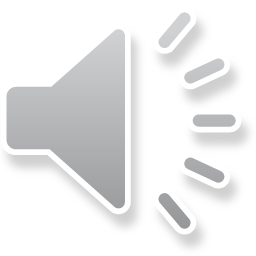 Guðmundur Þór Valsson
LANDMÆLINGAR BT LAM1013
19
Skekkjur í röðum mælinga
Dæmi: Fjöldi horna mældur með sama tæki, sömu vinnubrögðum og við sömu aðstæður


Þar sem er er áætluð skekkju og n er fjöldi mælinga
Sýnidæmi 3.3-3.5 í Elementary surveying bls. 82
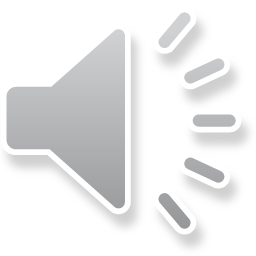 Guðmundur Þór Valsson
LANDMÆLINGAR BT LAM1013
20
Skekkjur í margfeldi mælinga
Dæmi útreikningur á flatarmáli


Þar sem A og B eru lengdir og Ea og Eb eru skekkjur
1 cm skekkja í mælingu 100x100m eru 1.4 fermetrar
Sýnidæmi 3.6 í Elementary surveying bls. 83
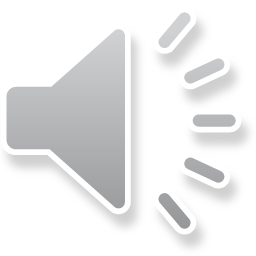 Guðmundur Þór Valsson
LANDMÆLINGAR BT LAM1013
21
Önnur atriði
Skilyrt útjöfun
Hornasumma þríhyrnings í plani er 180°
Mælingar milli þekktra fastmerkja
Vegnar mælingar
Nákvæmari mælingar geta fengið meira vægi
Útjöfnun (Least Squares Adjustment)
Notað til að jafna út skekkjur í stærri mælinetum
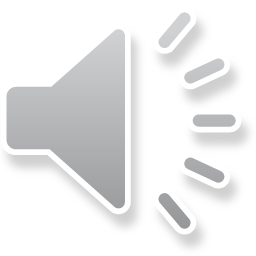 Guðmundur Þór Valsson
LANDMÆLINGAR BT LAM1013
22
Lengdarmælingar
Hægt er að mæla lengdir á mismundi hátt
Skerfun
Snúningsmælir (odometer)
Lengdarkíkir
Takkímetría (Taheometry)
Subtense bar
Málband
Rafrænar lengdarmælingar
GNSS (GPS)
Fjöllum fyrst og fremst um mælingar með málbandi og rafrænar lengdarmælingar í dag
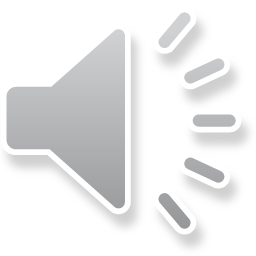 Guðmundur Þór Valsson
LANDMÆLINGAR BT LAM1013
23
Takkímetría
Einfaldar lengdarmælingar
Efri aflestur     1,507
Neðri aflestur 1,473
Mismunur        0,034
Fjarlægð=100xMismunur
=> Fjarlægð = 3,4 m
1.5
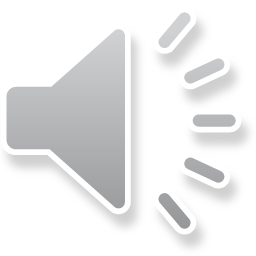 Guðmundur Þór Valsson
LANDMÆLINGAR BT LAM1013
24
MÁLBAND
Er eitt mest notaða tækið við mælingar
Notað jafnt af iðnaðarmönnum sem tæknimönnum
Mikilvægt er að hafa í huga þær skekkjur og villur sem upp geta komið við notkun málbands, sér í lagi þegar um lengri vegalengdir er að ræða
Helstu atriði eru:
Halli
Stöðlun
Tog
Hitastig
Slaki
Tegund
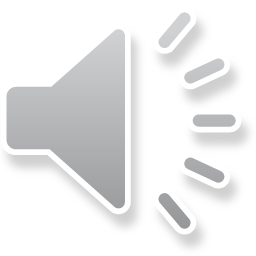 Guðmundur Þór Valsson
LANDMÆLINGAR BT LAM1013
25
Málband
D = 50 m
2%
D2% = 49,990 m
Dh
2% = 1,00 m
L = 50 m
MÁLBAND
Leiðrétting vegna halla
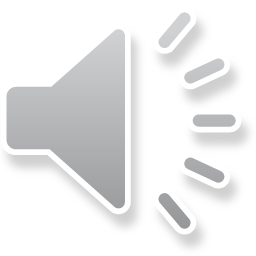 q
Guðmundur Þór Valsson
LANDMÆLINGAR BT LAM1013
26
MÁLBAND
Leiðrétting vegna stöðlunar
 

Þar sem lB er grunnlengd milli þekktra punkta
lF er aflestur málbands á grunnlengd við staðalskilyrði
L er lengdin í okkar mælingu
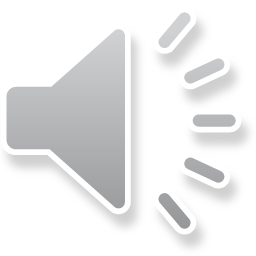 Guðmundur Þór Valsson
LANDMÆLINGAR BT LAM1013
27
10kg
L = 50 m
MÁLBAND
Leiðrétting vegna togs
Gildir fyrir stálmálbönd
 

Þar sem TF er togkrafturinn sem notaður er við mælingu
TS er togkrafturinn við staðalaðstæður
A er þverskurðarflatarmál málbandsins [mm2]
E er elastískur stuðull, venjulega 200.000 N/mm2
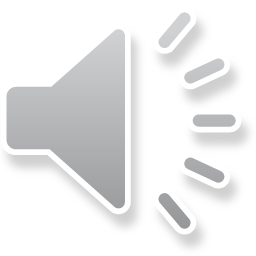 Guðmundur Þór Valsson
LANDMÆLINGAR BT LAM1013
28
L = 50 m
MÁLBAND
Leiðrétting vegna hitabreytinga
Gildir fyrir stálmálbönd
 

Þar sem a er þanstuðull stáls (1,12x10-5)
tf er hitastig við mælingu
tS er staðalhitastigið (oftast miðað við 20°c)
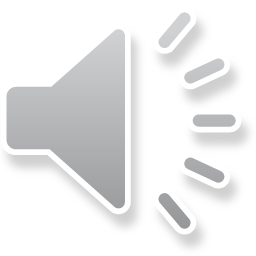 Guðmundur Þór Valsson
LANDMÆLINGAR BT LAM1013
29
MÁLBAND
Dsag=?
Leiðrétting vegna slaka
Gildir fyrir stálmálbönd
 

Þar sem q er hornið ef ekki mælt lárétt
w er þyngd málbandsins á hvern lengdarmetra
W er heildarþyngd málbandsins
TF er togkrafturinn sem notaður er við mælingu
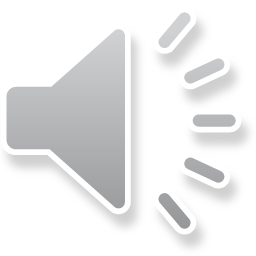 Guðmundur Þór Valsson
LANDMÆLINGAR BT LAM1013
30
MÁLBAND
Stálmálbönd eru nákvæmari en plastmálbönd
Mikilvægt að huga að leiðréttingu ef mikillar nákvæmni er krafist í mælingu
Samantekt á leiðréttingum:
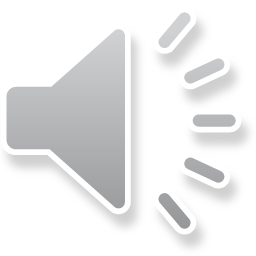 Guðmundur Þór Valsson
LANDMÆLINGAR BT LAM1013
31
MÁLBAND - SÝNIDÆMI
30 m málband er notað til að mæla á milli punktanna A og B.  Eftirfarandi gildi voru mæld:
LAB = 29,872 m
Halli = 3,67°
Hiti = 5 °C
Tog = 120 N
Eftirfarandi upplýsingar höfum við um málbandið:
lF = 30,014 m, lB = 30,000 m
ts = 20 °C, a = 1,12x10-5
w = 0,17 N/m
A = 2 mm2, E = 200.000 N/mm2
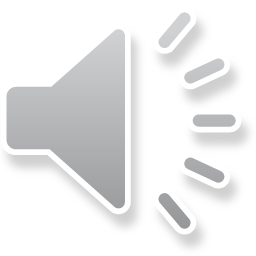 Guðmundur Þór Valsson
LANDMÆLINGAR BT LAM1013
32
MÁLBAND - SÝNIDÆMI
Byrjum á að setja inn í jöfnurnar, fyrst reiknum við út leiðrétting fyrir hallann:

Næst reiknum við út leiðréttingu vegna stöðlunar:


Þá reiknum við út leiðréttingu vegna togs:
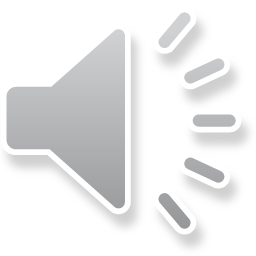 Guðmundur Þór Valsson
LANDMÆLINGAR BT LAM1013
33
MÁLBAND - SÝNIDÆMI
Þessu næst reiknum við út leiðréttingu vegna hitastigs

Síðast reiknum við leiðréttingu vegna slaka:


Að lokum setjum við inn í heildarjöfnuna og fáum endanlegt svar:
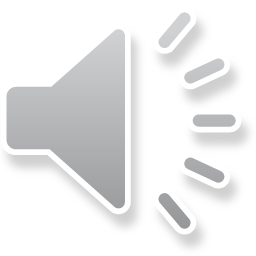 Guðmundur Þór Valsson
LANDMÆLINGAR BT LAM1013
34
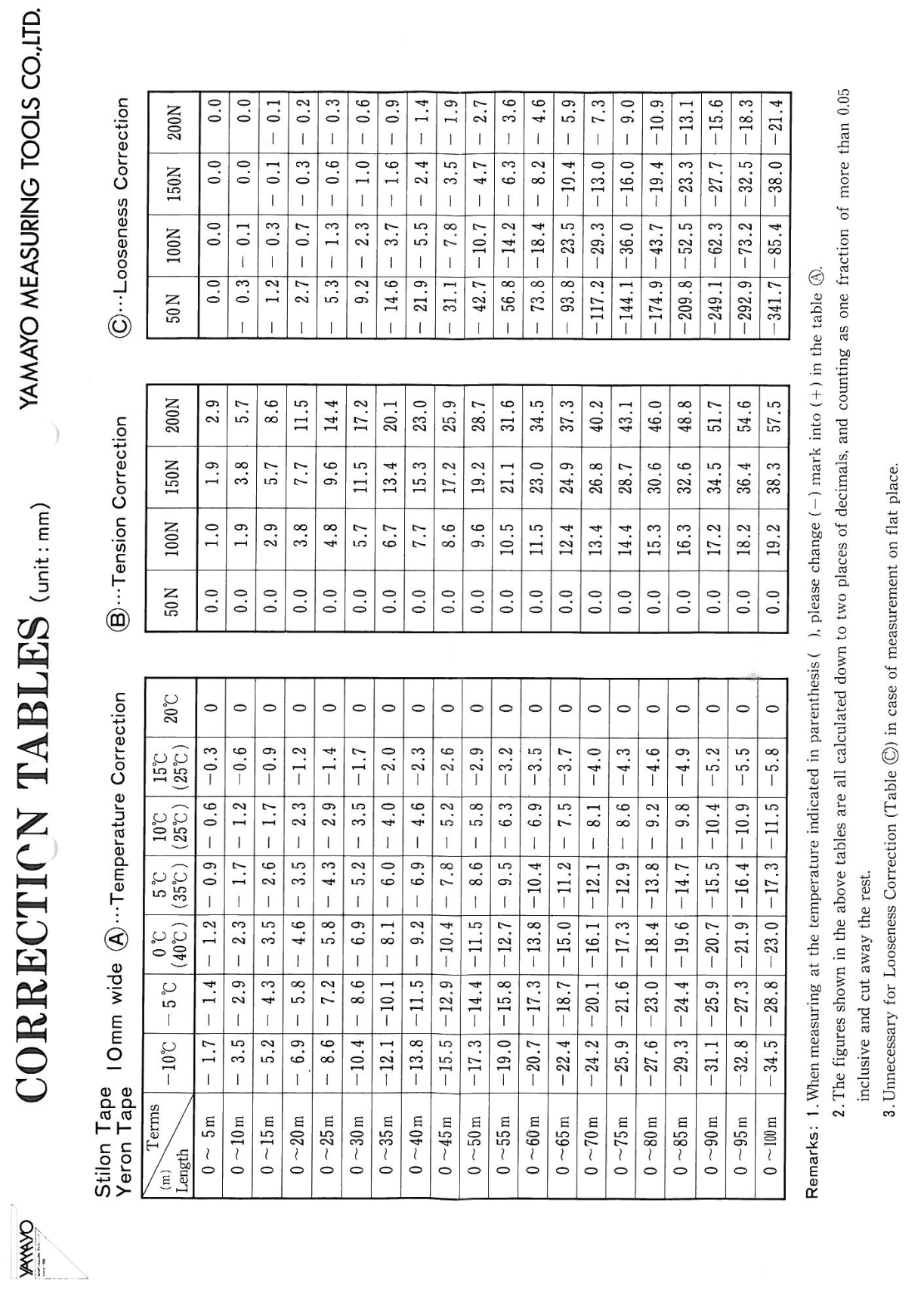 MÁLBAND
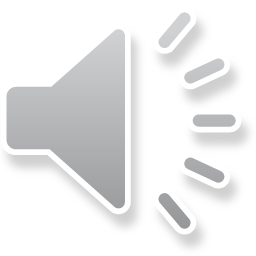 Guðmundur Þór Valsson
LANDMÆLINGAR BT LAM1013
35
Rafrænar lengdarmælingar EDM
EDM lengdarmæling byggir á því hvernig rafsegulbylgjur breiðast út í andrúmsloftinu
Hraða útbreiðslunnar er lýst með eftirfarandi jöfun
V=fλ
Þar sem V er hraðinn, f er tíðni og λ er bylgjulengd
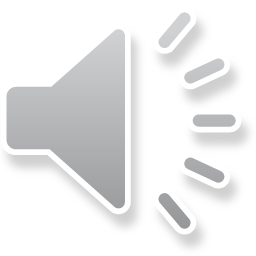 Guðmundur Þór Valsson
LANDMÆLINGAR BT LAM1013
36
Rafrænar lengdarmælingar
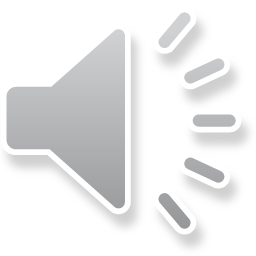 Guðmundur Þór Valsson
LANDMÆLINGAR BT LAM1013
37
Lengdarmælir
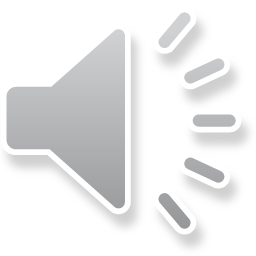 Guðmundur Þór Valsson
LANDMÆLINGAR BT LAM1013
38
Burðarbylgja t.d. laser eða infrarautt ljós
Mæling á fasamismun
Mismunandi 
tíðnibylgjur
Tíðni:		14.984MHz	λ: 10.000m	→	7.142m
		1.4984MHz	    100m		→     67.14m  		149.84KHz	    1000m		→   867.1m    		14.984KHz	    10000m	→ 3867m
						    3867.142m
LENGDARMÆLINGAR
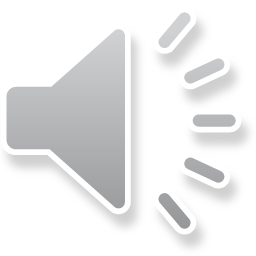 Guðmundur Þór Valsson
LANDMÆLINGAR BT LAM1013
39
Endurkast
Oftast er ljósinu endurkastað með prismum en sum tæki geta tekið á móti endurkasti frá hlutum í náttúrunni en það fer vegalengdin sem hægt er að mæla eftir yfirborðseiginleikum
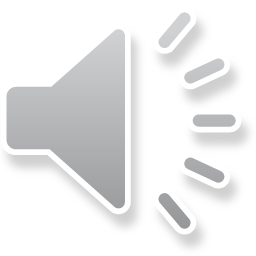 Guðmundur Þór Valsson
LANDMÆLINGAR BT LAM1013
40
Útreikingar á láréttri vegalengd
Þarf að leiðrétta fyrir hæðarmun og krappa jarðar á lengri vegalengdum
Mælitækið og endurvarpinn eru ekki endilega í sömu hæð og því þarf einnig að að leiðrétta fyrir því.

Sýnidæmi 6.2
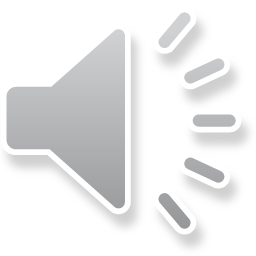 Guðmundur Þór Valsson
LANDMÆLINGAR BT LAM1013
41
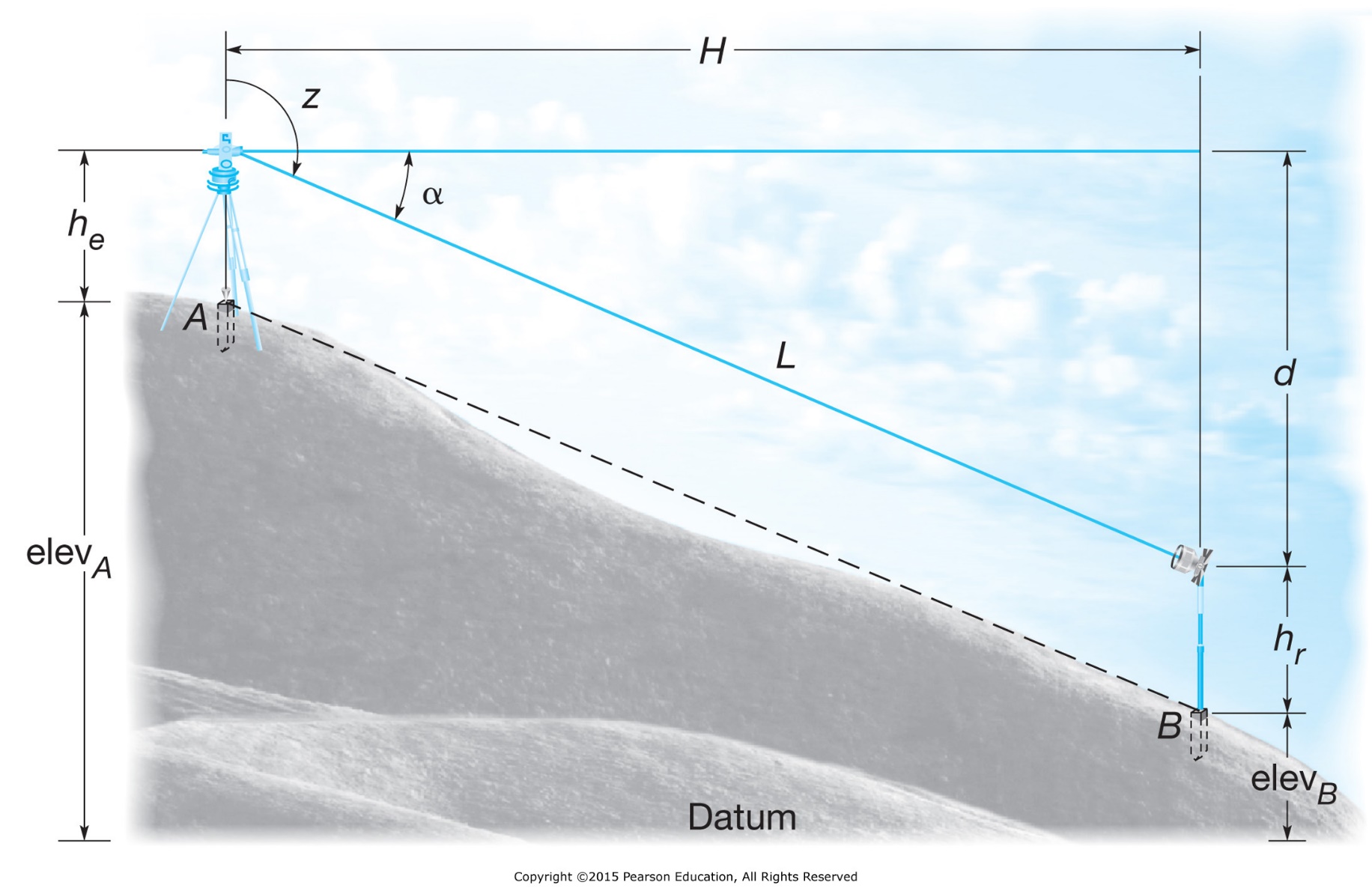 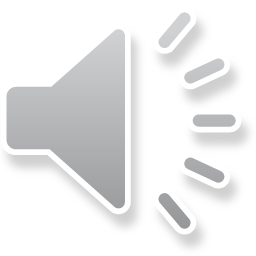 Skekkjur í EDM mælingum
Nákvæmni lengdarmælis er oftast gefin upp sem tvískipt tala fasti Ec og viðbót háð mælilengd
Dæmi 3mm+1ppm
Annar þáttur sem kemur inn tengist nákvæmni í uppstillingu á tækis Ei og endurvarpa Er
Heildarskekkjan verður
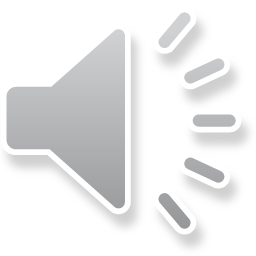 Guðmundur Þór Valsson
LANDMÆLINGAR BT LAM1013
43
Skekkjur vegna hitastigs
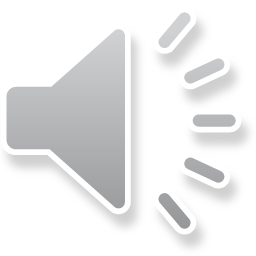 Guðmundur Þór Valsson
LANDMÆLINGAR BT LAM1013
44
Mælingar með fjarlægðamæli
Fjarlægðarmælir hefur tekið við hlutverki málbandsins að sumu leyti
Helstu kostir
Hægt að vera einn að mæla
Nákvæmir
Getur séð mælipunktinn
Getur framkvæmt einfaldar reikniaðgerðir
Helstu ókostir
Þarf að hafa flöt sem endurkastar bylgjunni
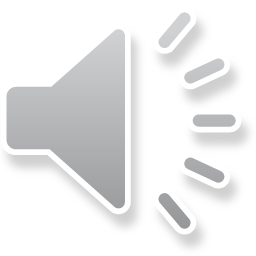 Guðmundur Þór Valsson
LANDMÆLINGAR BT LAM1013
45
Mælingar með Leica Disto
Margar tegundir með mismunandi eiginleikum
Óbeinar mælingar
Pyþagóras eða hornamælingar
Mælingar á hæð
Myndmælingar
Hægt að tengja við snjalltæki
Leica DISTA Plan App
Einfalt að teikna upp og mæla rými
Hægt að taka mynd og málsetja
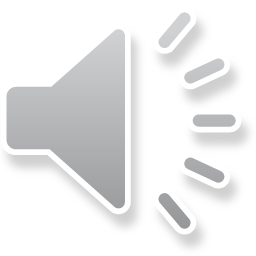 Guðmundur Þór Valsson
LANDMÆLINGAR BT LAM1013
46
Lesefni  í Elementary Surveying
Kaflar 3 og 6
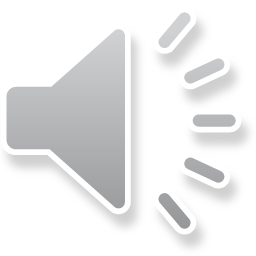 Guðmundur Þór Valsson
LANDMÆLINGAR BT LAM1013
47